MĨ THUẬT 1
Chủ đề: MĨ THUẬT TRONG CUỘC SỐNG
Bài: Những chấm tròn thú vị
Mục tiêu của bài học
- Nhận ra được chấm lặp lại nối nhau sẽ tạo thành nét.
- Tạo được hình bằng nét chấm.
- Nêu được cảm nhận về bài vẽ chấm. Chỉ ra được các hình thức chấm và sự hài hòa của chấm trong tranh.
Thứ    , ngày     tháng    năm 2020
MĨ THUẬT 1
Bài: Những chấm tròn thú vị
1.Quan sát hình bên:
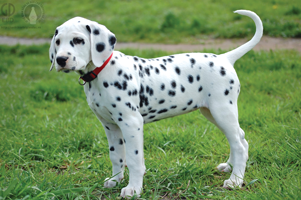 + Trong hình có hình con vật nào?
+ Hai con vật ở hình 1 và hình 3 có đặc điểm gì giống nhau?
+Hình 2 và hình 4 được thể hiện như thế nào?
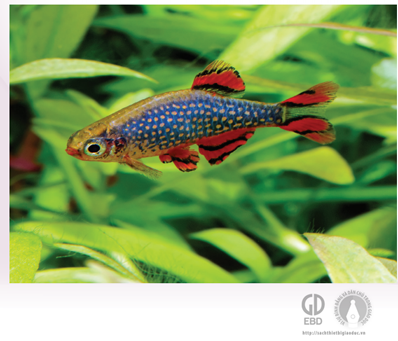 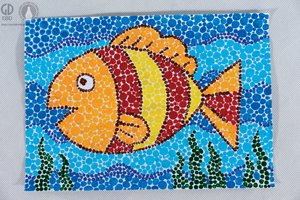 TP: “Chó đốm”, ”Cá”
CL: bột màu
TG: Lương Thanh Khiết
Thứ    , ngày     tháng    năm 2020
MĨ THUẬT 1
Bài: Những chấm tròn thú vị
2. Cách vẽ bằng chấm:
1. Vẽ hình bằng bút chì.
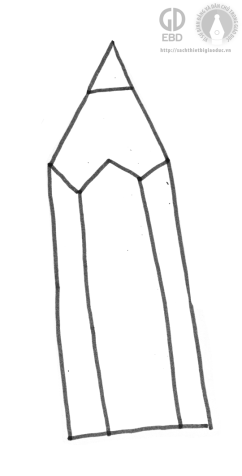 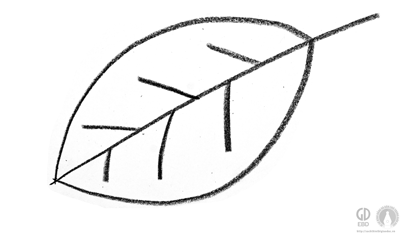 + Tiến hành các bước vẽ như thế nào?
   + Vẽ các chấm tròn như thế nào?
   + Chấm đã tạo thành nét hình gì?  
+ Trong tranh có những chấm màu nào?
2. Chấm màu theo nét chì.
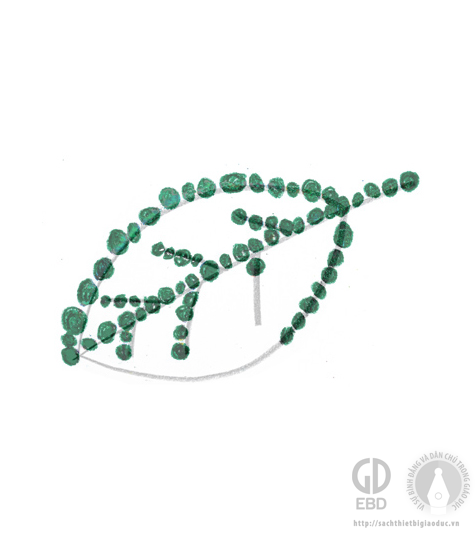 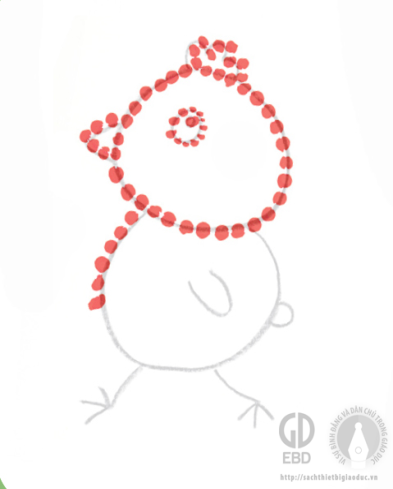 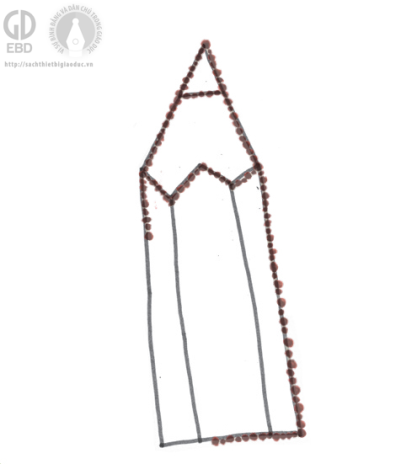 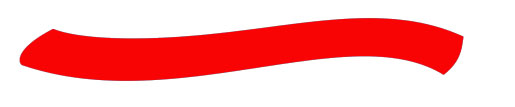 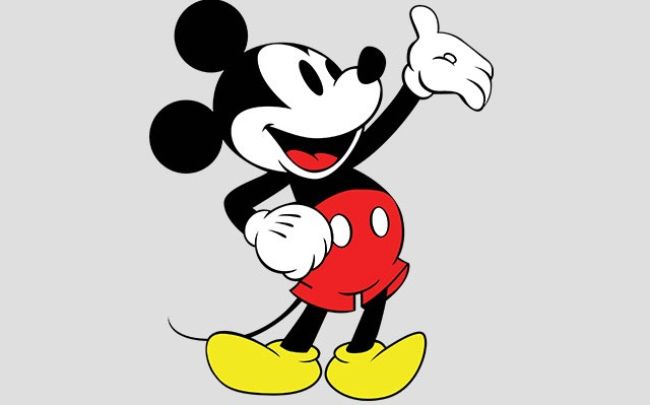 Chấm nối nhau có thể tạo thành nét
3. Chấm màu cho hình vẽ
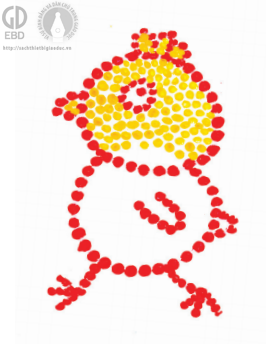 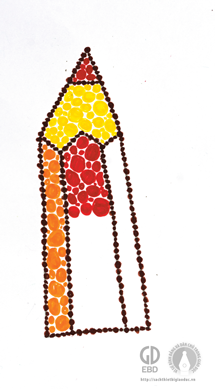 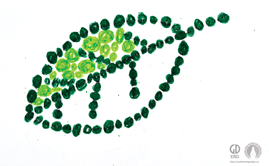 Tranh tham khảo
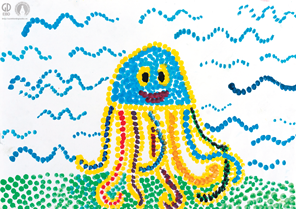 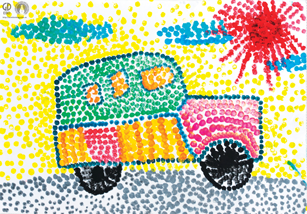 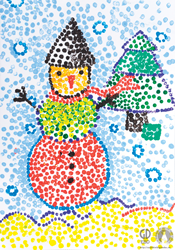 Ghi nhớ
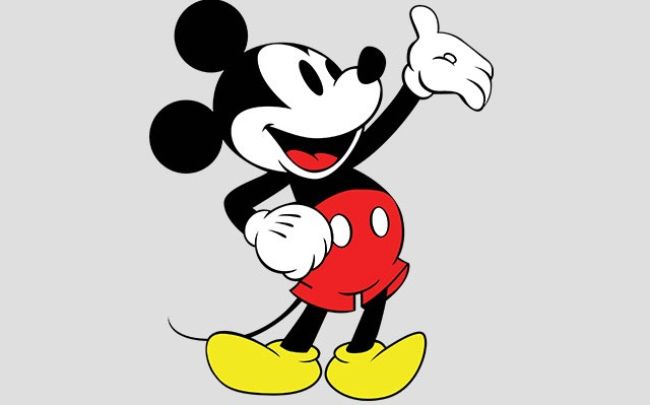 Kết hợp các chấm có thể tạo thành bức tranh.
Em hãy nêu các bước vẽ  tranh bằng chấm tròn?
Có thể kết hợp các loại chấm khác nhau trong 1 bức tranh được không?
Chấm nối nhau thì có thể tạo thành gì?
Kết hợp các chấm có thể tạo thành bức tranh được không?
Có 3 bước vẽ tranh bằng chấm tròn
Có thể kết hợp các loại chấm khác nhau trong 1 bức tranh
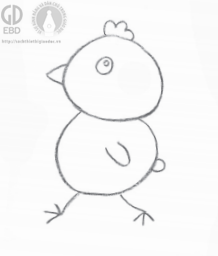 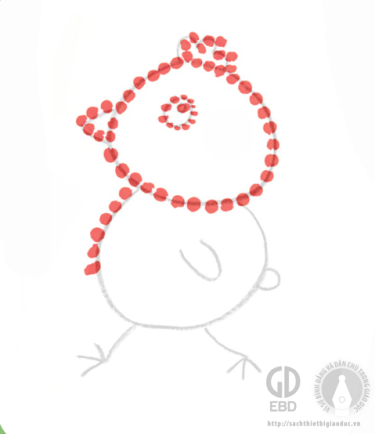 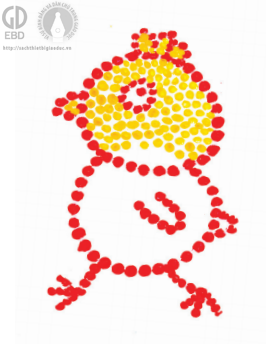 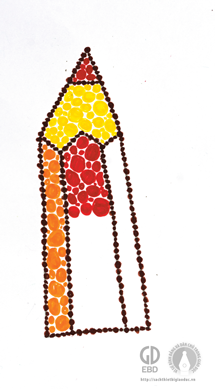 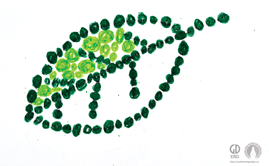 Chấm nối nhau có thể tạo thành nét
Kết hợp các chấm có thể tạo thành bức tranh
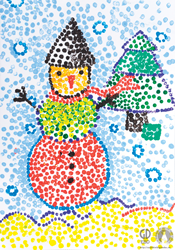 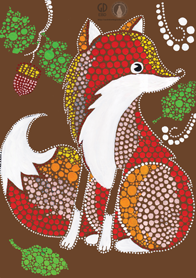 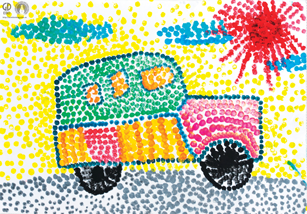 Hoạt động thực hành
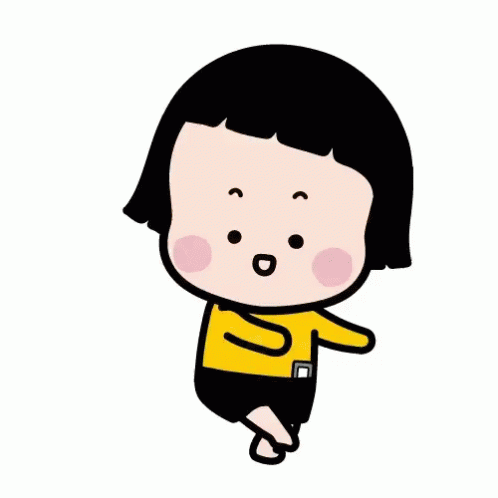 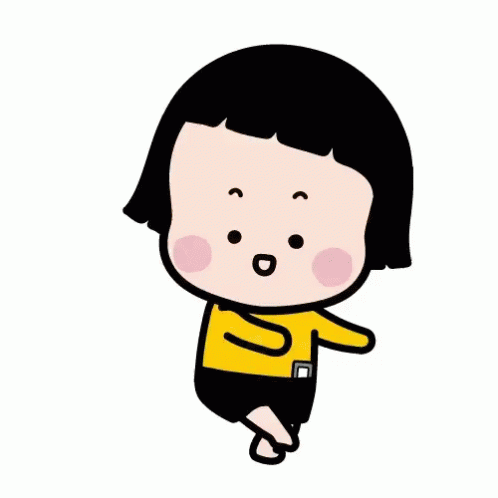 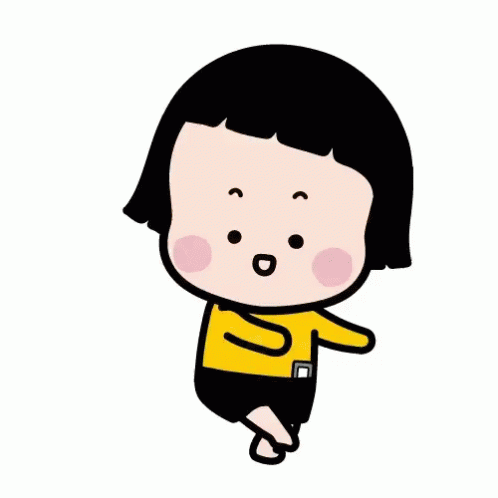 * DẶN DÒ :
- Chuẩn bị đủ đồ dùng học tập: giấy A4, màu vẽ, chì, tẩy, hồ dán, kéo thủ công… cho tiết học tiếp theo.
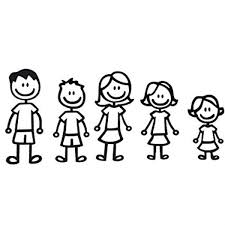